State of Connecticut
Department of Rehabilitation Services
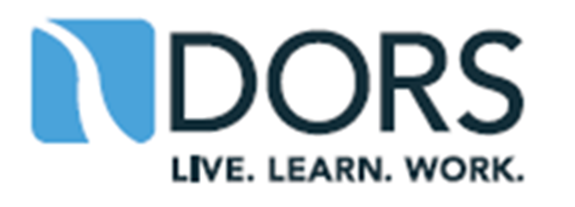 Connecticut BESB's JD-VRTAC ProjectUsing LMI to Improve Client Employment Outcomes
Mary Burgard, VR Supervisor
Jonathan Richmond, VR Counselor CoordinatorBureau of Education and Services for the Blind
BESB
Bureau of Education & Services for the Blind (BESB) is the VR Blind Division within the Department of Rehabilitation Services (DORS)

BESB has 4 major Divisions: 1) Adult Services2) Children Services3) Business Enterprise Program 4) Vocational Rehabilitation (VR)

VR serves approximately 860 clients with 16 staff
JD-VRTAC Project
In the fall of 2015, BESB was awarded technical assistance through the Job Driven VR-TA Center (JD-VRTAC) at the UMASS Boston
The JDR-VRTAC  is designed to improve VR staffs’ skills in one of the 4 VR areas
 Business Engagement 
 Employer Supports
 Labor Market Information (LMI)
 Customized Training Providers
www.explorevr.org
JD-VRTAC Project Continued
New WIOA requirements and measurements (paperwork, partners with employers)
Not having qualified and prepared clients for employers’ job openings
VR Counselors and clients were not accessing LMI to make viable career goals 
Clients were requesting to enroll in college and often, on to Graduate school without career direction
JD-VRTAC Project goals
Labor Market Information (LMI)  became the focus area for BESB’s project
Decrease in the number  of IPE goals with careers that do not have good job prospects
Help clients independently choose educational and employments goals that meet both their needs and business needs
JD-VRTACProject Implementation
Conducted a pre-survey to assess VR Counselors current knowledge and use of LMI in career development
Researched and trained the VR Counselors on different LMI data sources
Chose The Career Index Plus as the primary  tool for accessing local LMI
JD-VRTACProject Implementation Continued
Assign a Rehabilitation Teacher as a single point of contact 

Rehabilitation Teacher’s role is to train the client to use The Career Index Plus, using assistive technology (JAWS or Zoom text)

Mailed all clients to notify them about The Career Index Plus and the availability of training
JD-VRTACEvolution of Transitioning Rehabilitation Teacher into Single Point of Contact Role
Rehab Teacher used to work with homemakers and a JAWS Trainer
Participated in all The Career Index Plus trainings
Understood perspective from trainer and job seeker
Identified areas that were not accessible
Part of User Group to improve accessibility
JD-VRTACSingle Point of Contact Training Methods
Pure teaching
Assess computer skills
Meeting locations
Usually one lesson for TCI+ and then follow-up call
Overall goal is self-direction of client
Case Examples
Case examples of using The Career Index Plus to establish career direction with an attainable education and employment goal
JD-VRTACProject Accomplishments
Having the end user/client develop the skills to independently research and learn about careers 
Having a single point of contact has simplified the process and freed up some of the VR Counselors time
Clients and staff using the same LMI source
Making better career goal decisions
Decrease in the requests to go to Graduate School and specialized college tracks
BESB Today
Counselors continue to invite clients to use The Career Index Plus
Clients continue to access Rehabilitation Teacher for The Career Index Plus training
Counselors have incorporated The Career Index Plus and LMI in all clients’ IPEs
Contact information
Thank You


Mary Burgard,  Mary.Burgard@ct.gov

Jonathan Richmond,  Jonathan.Richmond@ct.gov